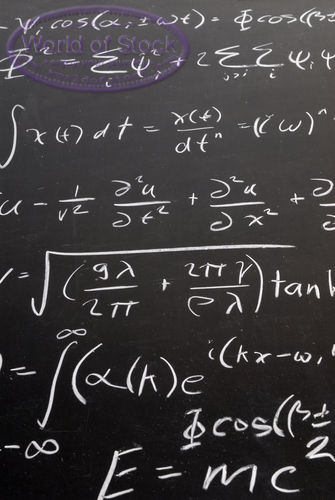 PERIODIC FUNCTIONS
See geo sketch pad
(Note: We work in degrees and radians!!)
Making electricity is easy!
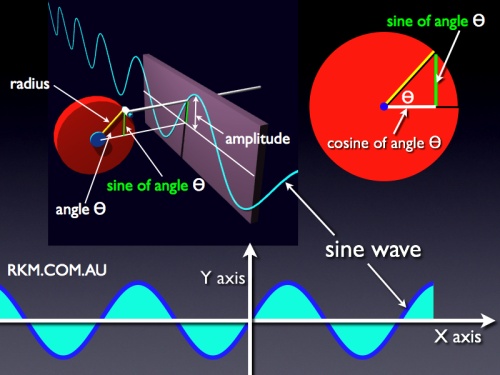 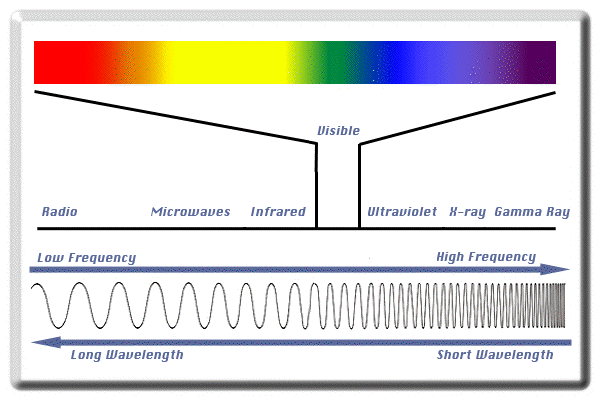 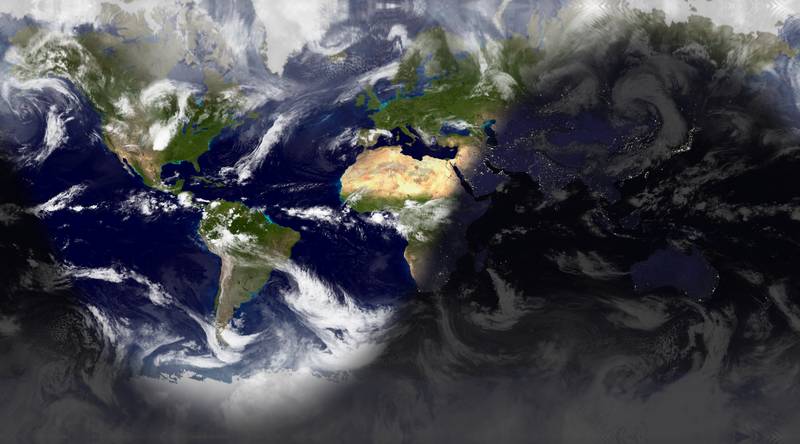 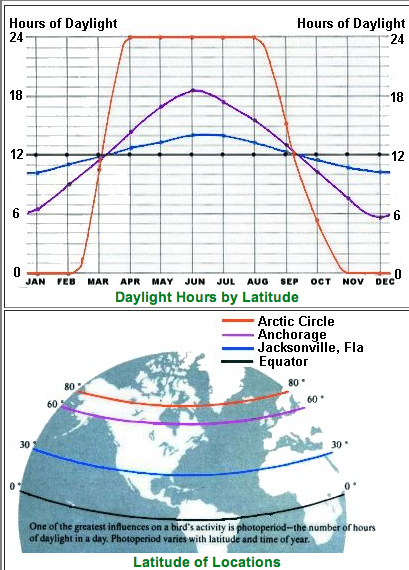 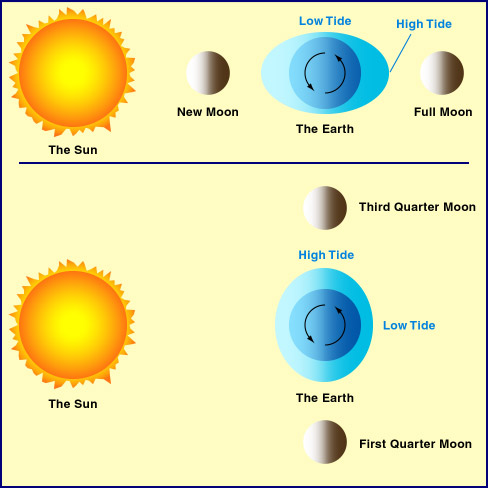 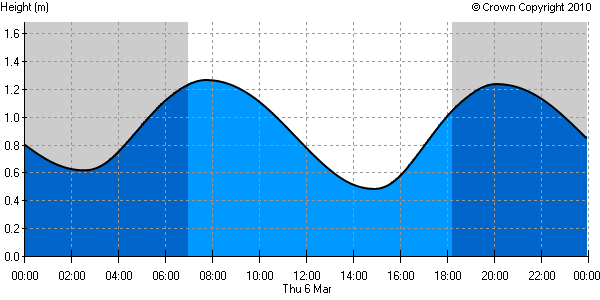 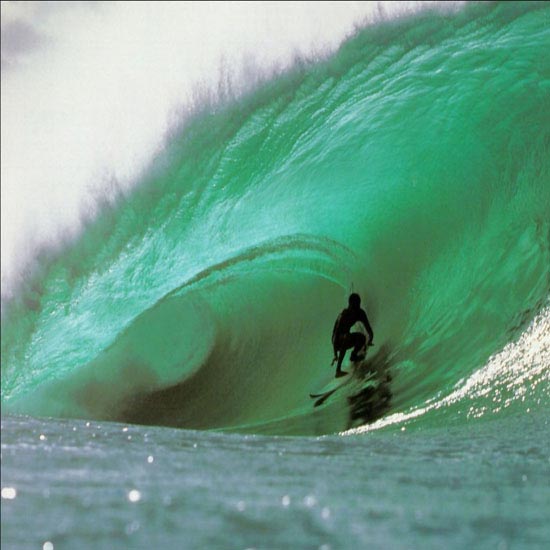 Dude your ridin’ 
a sine wave!!!
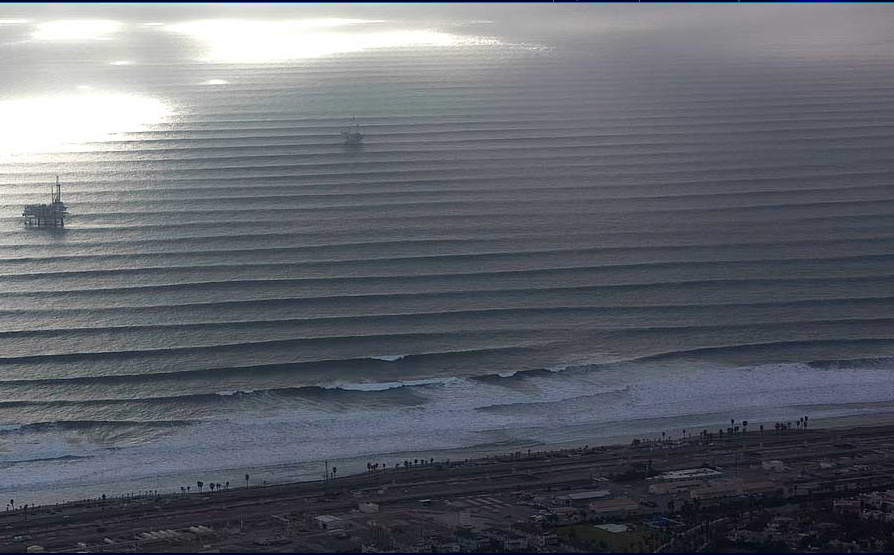 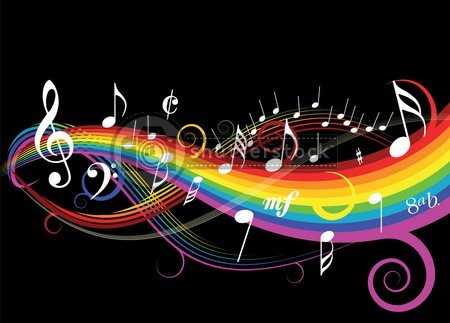 MUSIC!
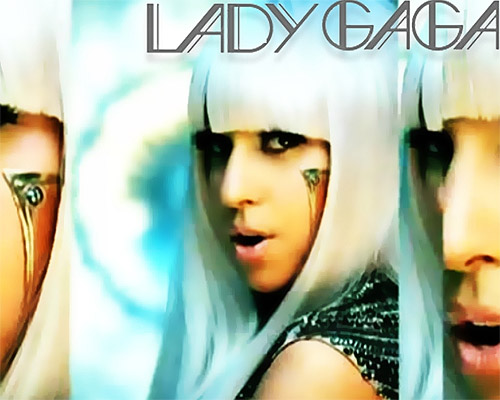 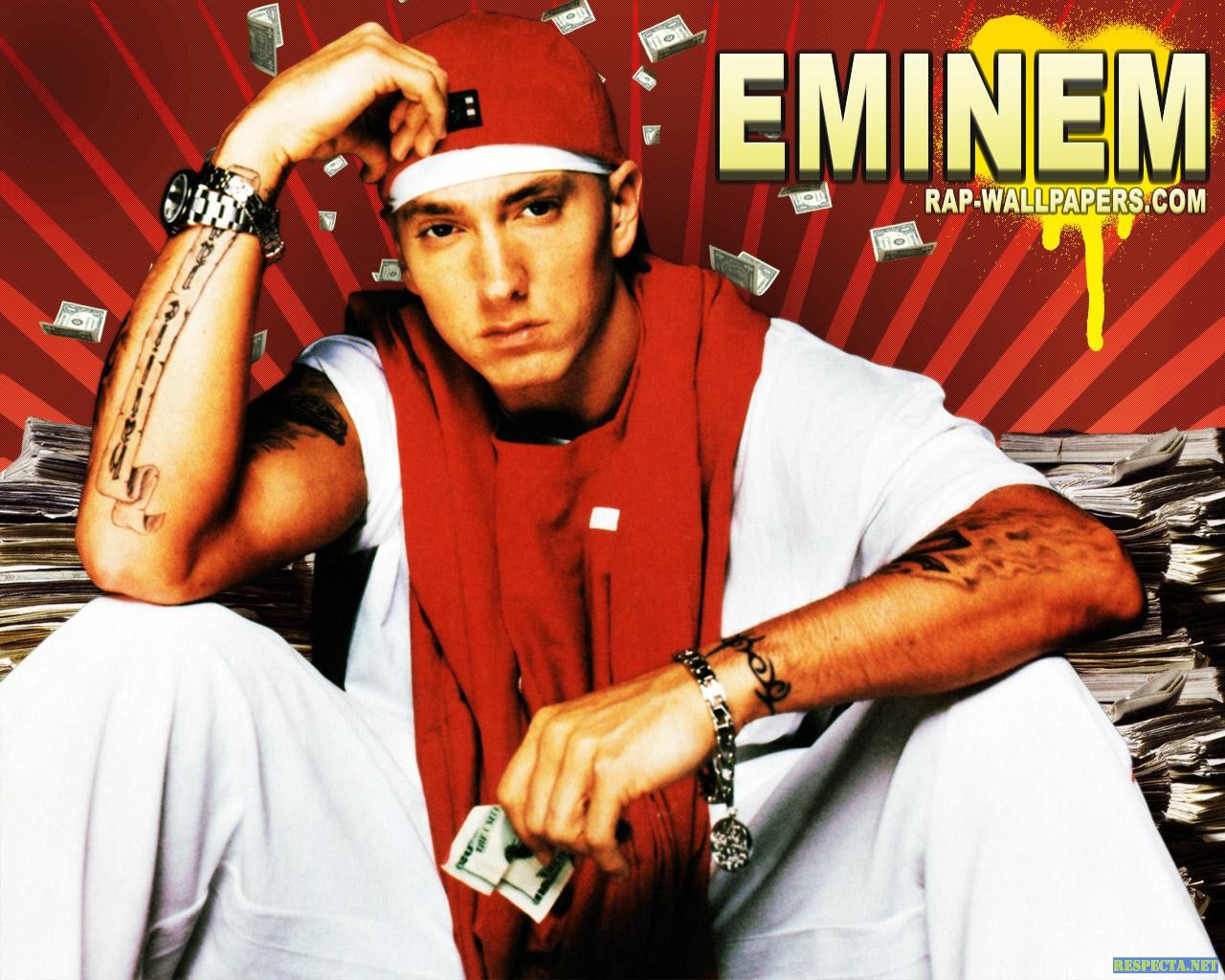 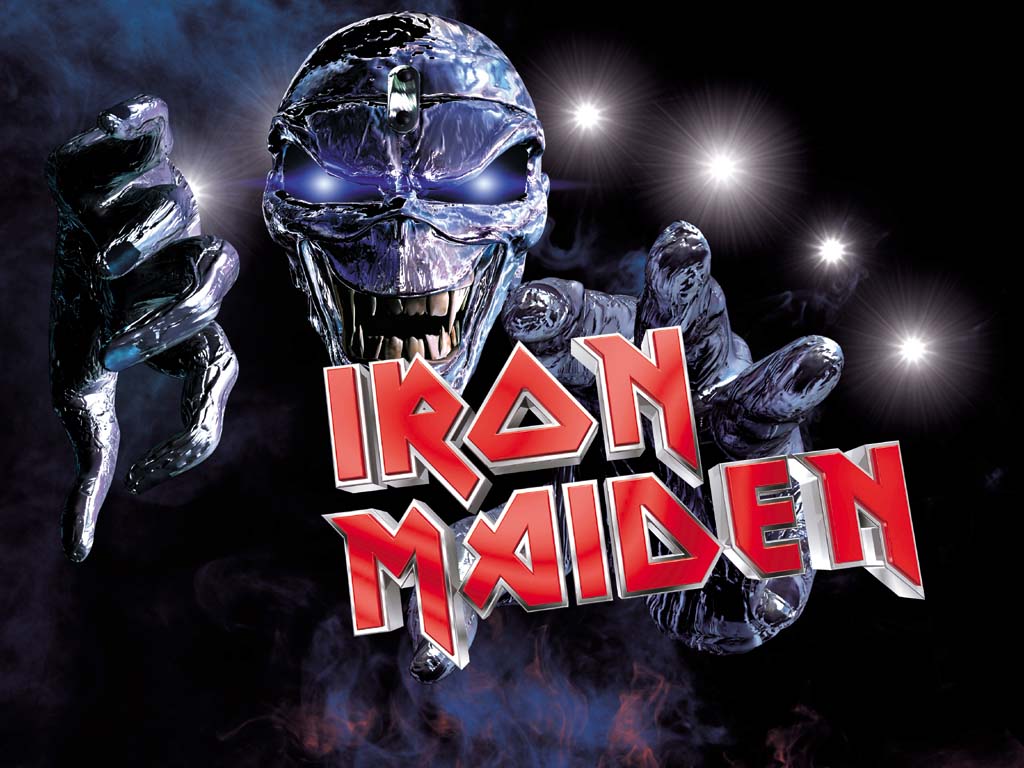 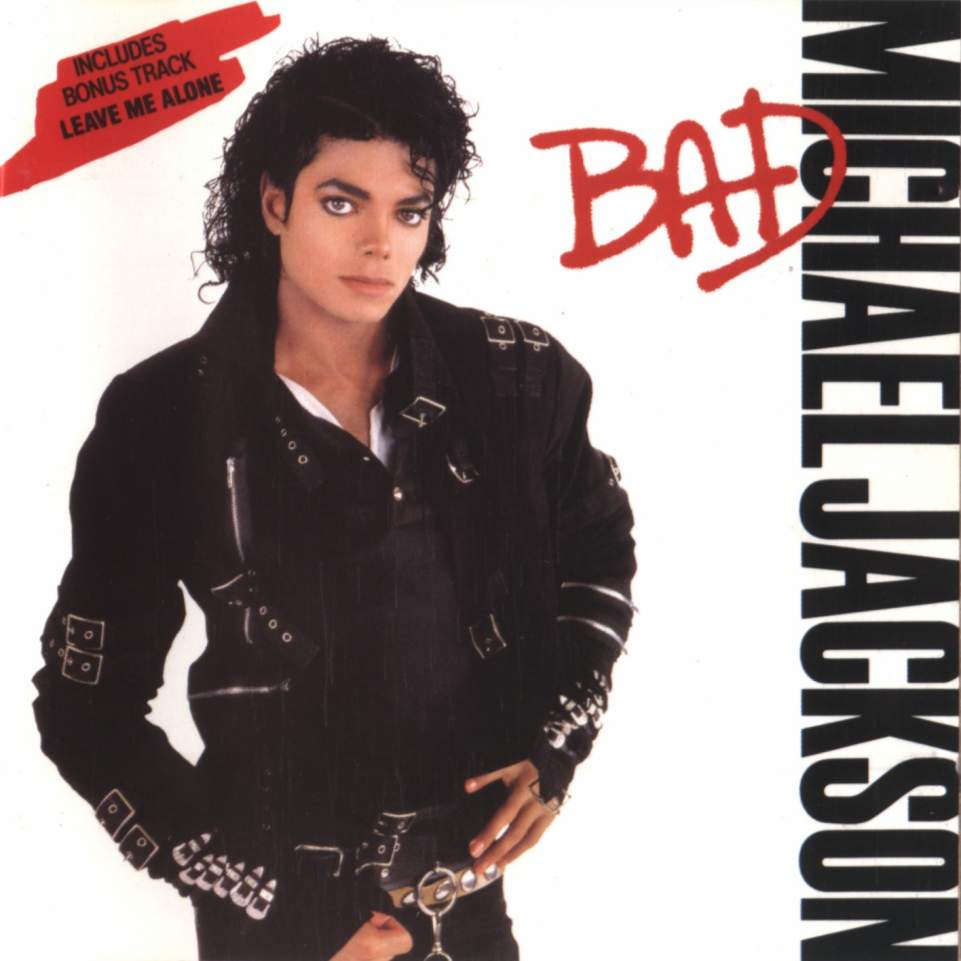 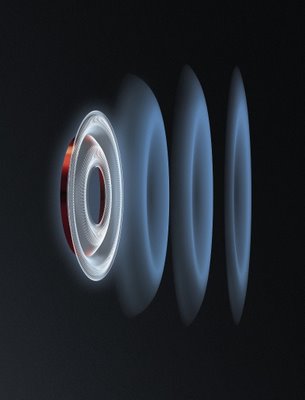 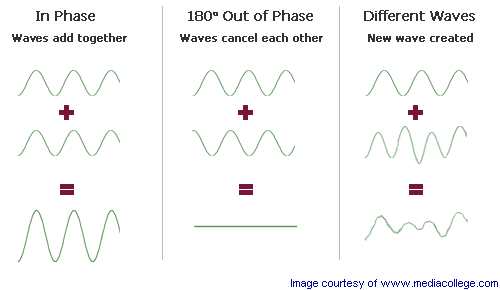 Predator vs. Prey
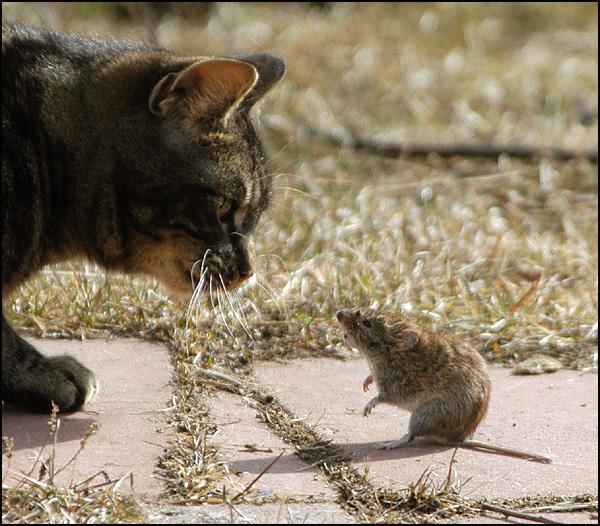 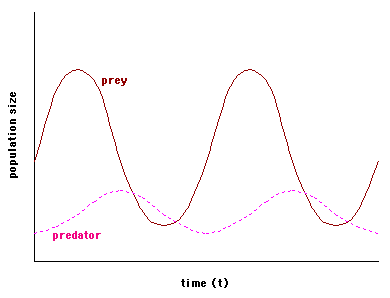 Periodic Waves
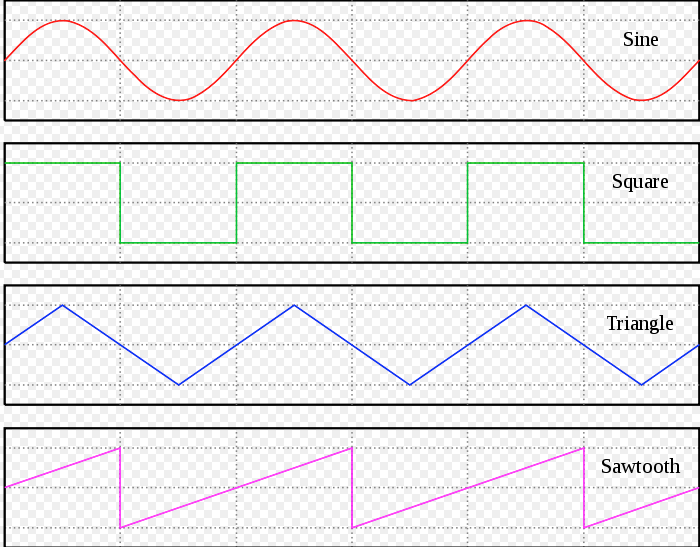 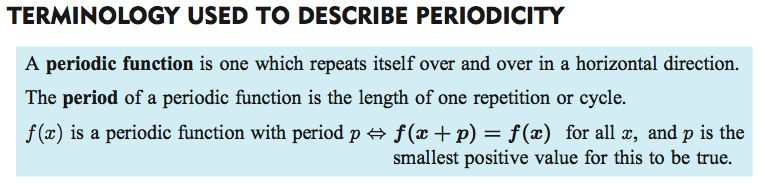 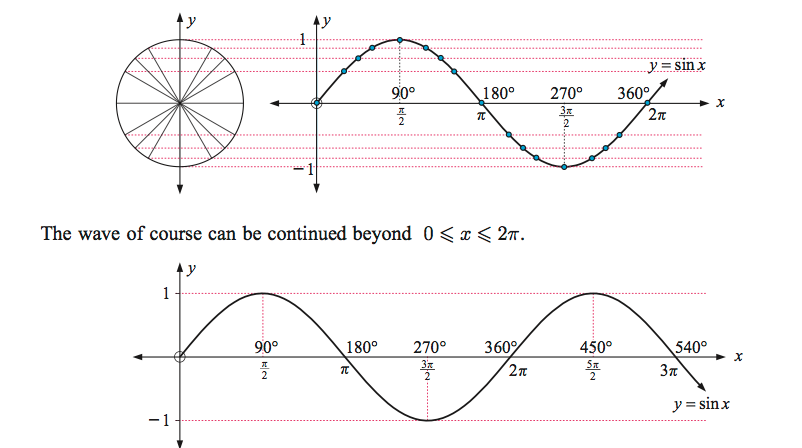 y = Asin(B(x-c))+D

Remember our function transformations!     
Af(x)
f(bx)
f(x-c)
f(x)+d
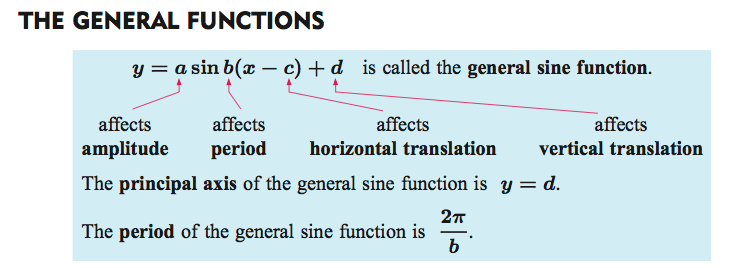 MATHEMATICAL MODELLING!
Finding a function to fit the data
Cool stuff
http://astro.unl.edu/classaction/animations/lunarcycles/tidesim.html

http://www.youtube.com/watch?v=s9GBf8y0lY0

http://www.youtube.com/watch?v=YiHP8EG_Wq4

http://www.youtube.com/watch?v=HpovwbPGEoo

Sine wave animation 3D
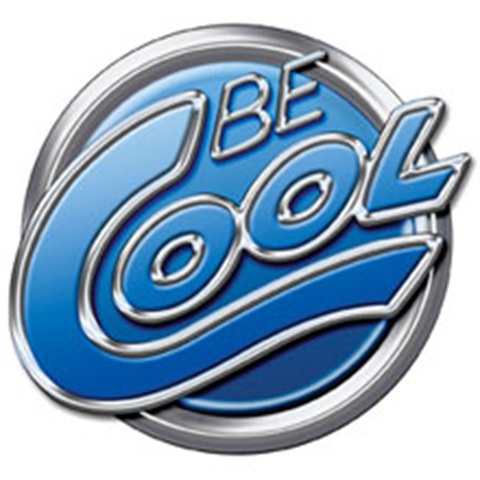